Тест по литературе 6 класс
1. Из какого произведения эти герои, кто автор?
2.Какой праздник здесь изображен?
3.Как зовут героиню, из какого она произведения, кто автор?
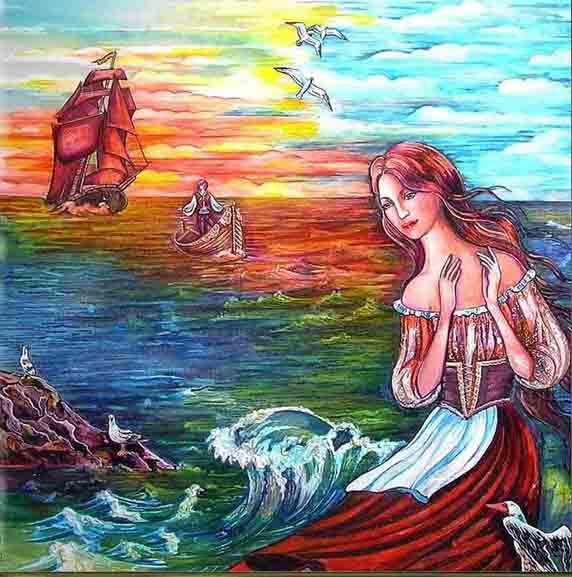 4.Какое событие здесь изображено? В каком стихотворении оно описано, кто автор?
5. Назовите этих героев, кто автор произведения?
6.Как звали верного коня этого литературного героя?
7.Кто это? Назовите его произведения.
8. Чей это памятник?
9. Кто это? Что он написал?
10. К какому произведению эта иллюстрация, назовите автора
11. Кто это, коротко расскажите о его судьбе.
12. Назовите фамилию и имя этого человека.
13. Назовите произведения этого писателя, которые вы читали
14. Из какого произведения эти герои, что они делают, кто автор?
15. К какому произведению эта иллюстрация? Назовите автора.
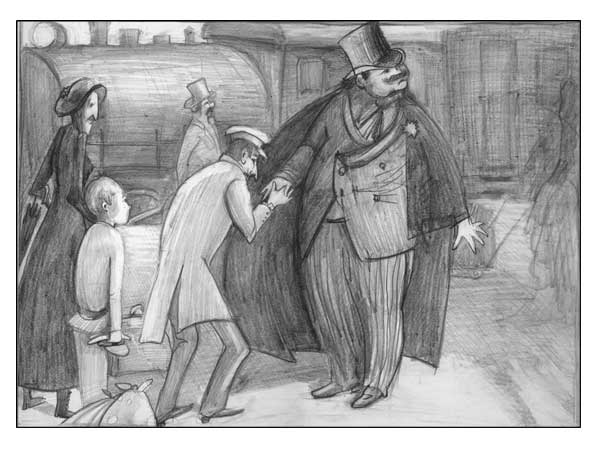 16. Какой подвиг Геракла здесь изображен? Сколько всего подвигов совершил Геракл?
17. Откуда эта иллюстрация? (автор, произведение)
18. Назовите героя, из какого он произведения?
19. Кто автор повести об этом предприимчивом мальчугане?
20. Что за герои перед вами? Откуда они?
Спасибо за внимание и работу!